JIMDO勉強会その3基本操作その１
機能アイコンの表示
機能アイコンはつぎのように表示されます。
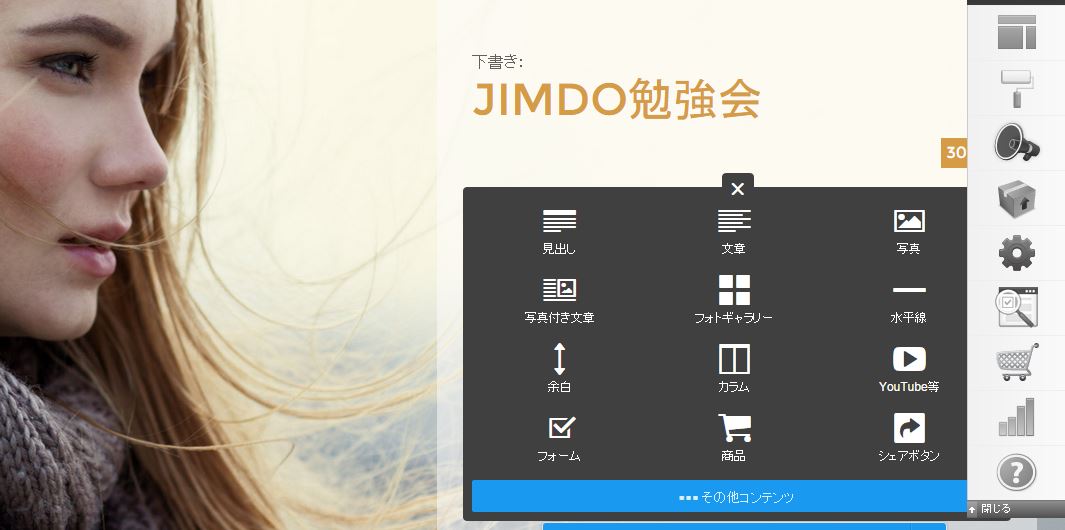 その他のアイコンをクリックすると
すべてのアイコンが表示されます。
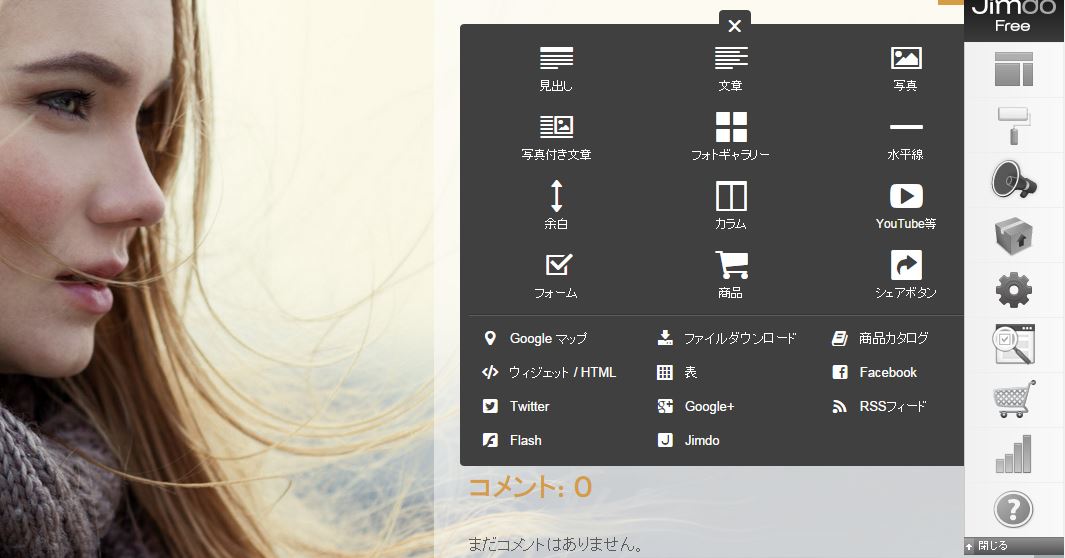 基本的な操作その１
●見出し
●文章
●写真（画像）、写真付き文章
●水平線／余白
●カラム
●見出し
　　文字サイズは3種類から選びます。
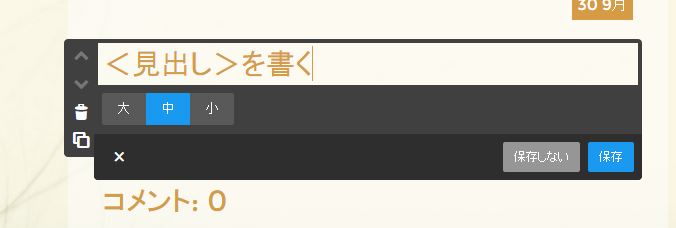 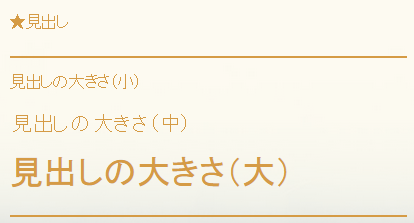 ●文章
　　太字や斜体など。最後に保存。
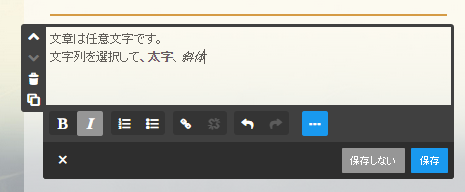 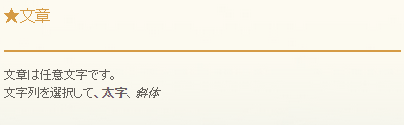 ●文章
　文字列の文字の大きさを変えます。
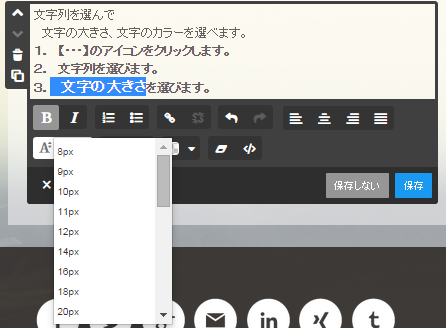 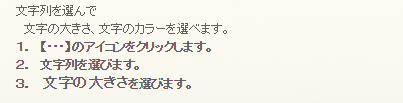 ●文章
　文字列のカラーを変えます。
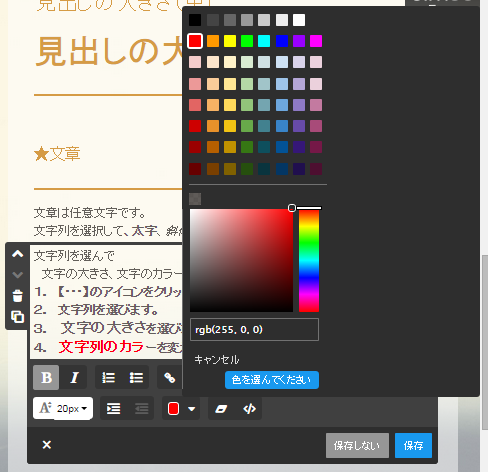 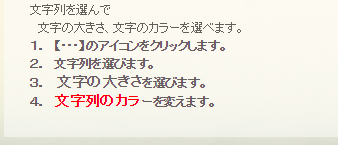 ●文章
　文字列にURLリンク先を指定します。
　　＊例．SNR大船渡日誌
　　　＊リンク先は内部／ブログ／外部／ファイル　を選べます。
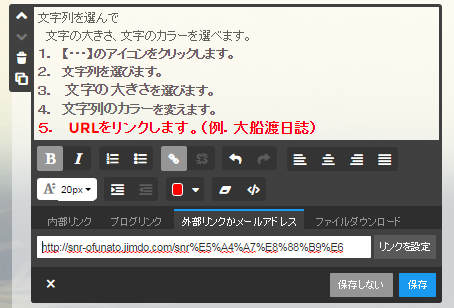 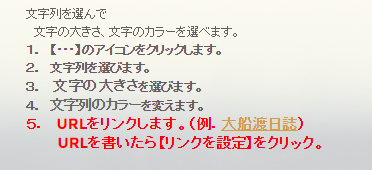 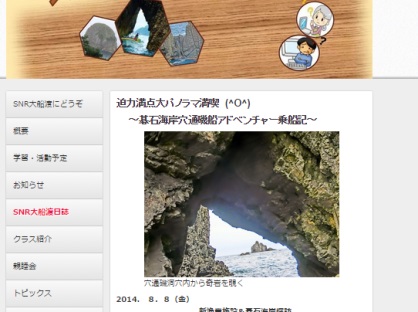 ●写真（画像）
　　写真を貼ります。表示サイズを変えます。
　　小さく表示し、クリック拡大表示できます。
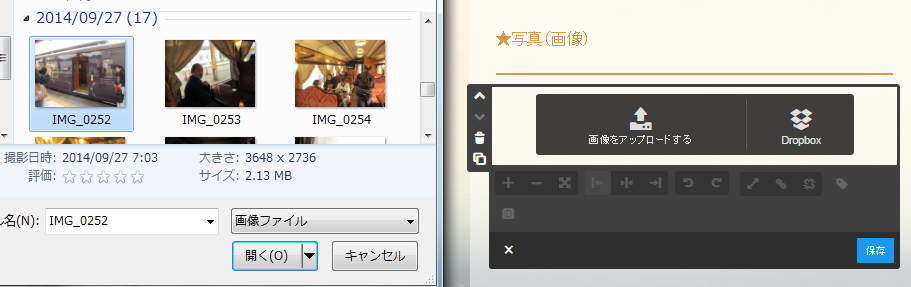 ●写真（画像）
　　写真の位置、回転、クリック拡大
　　リンク、キャプション
　　ができます。
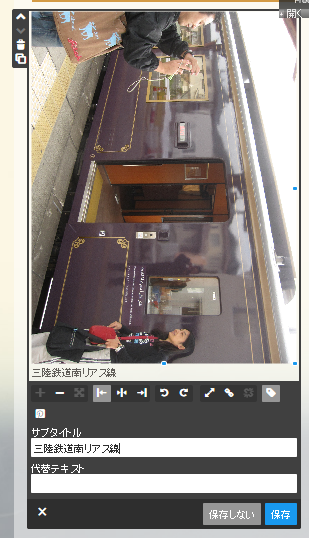 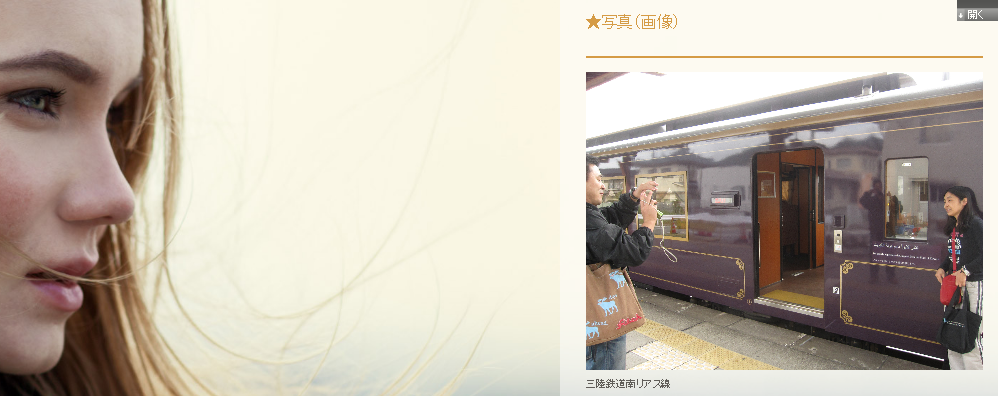 回転
●写真付き文章
　1枚の写真と文章の組み合わせです。
　操作は、【文章】と【写真】の組み合わせ。
　写真の大きさと左右の位置を変えれます。
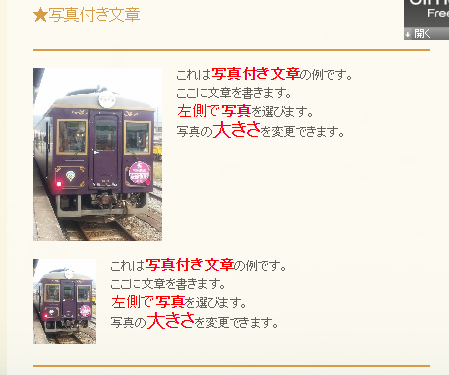 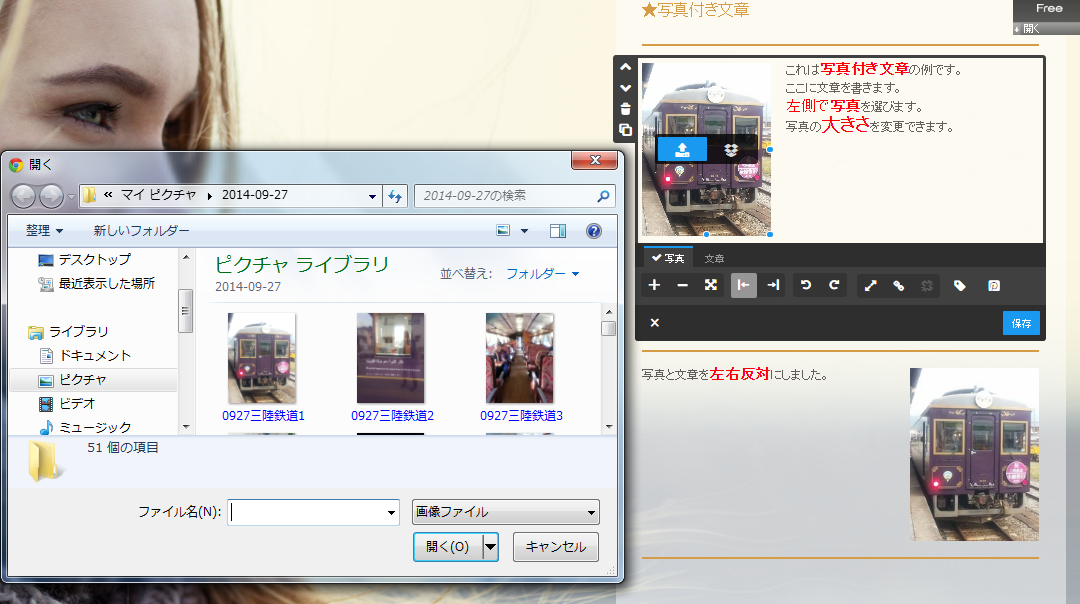 ●水平線と余白
　水平線と余白を上手に使って見やすくします。
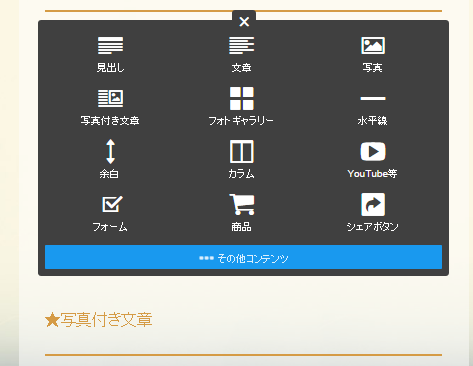 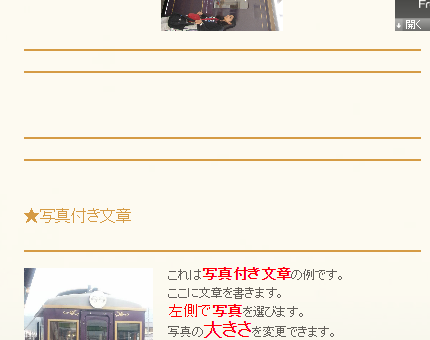 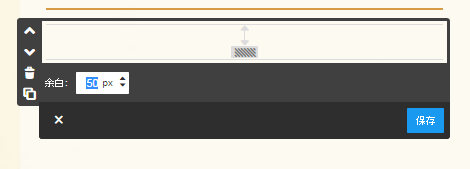 ●カラム
　一つの枠を最大６個までカラムに分割します。
　カラムには写真や文章など自由です。
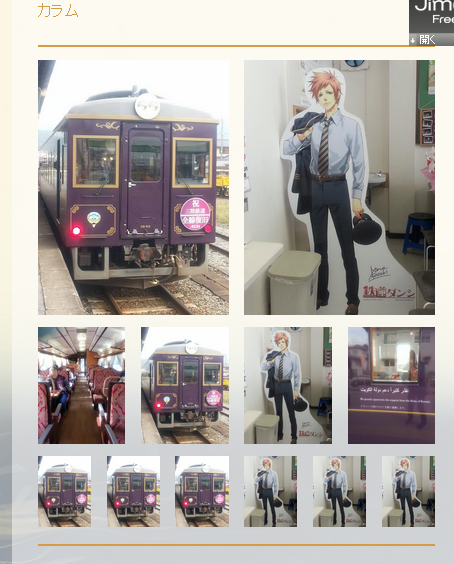 ２カラム
４カラム
６カラム
●カラム
　一つの枠を最大６個までカラムに分割します。
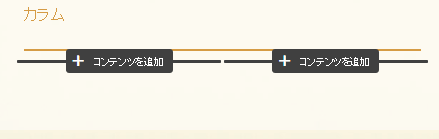 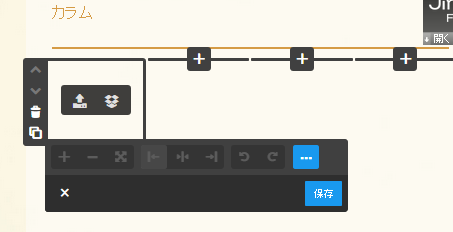 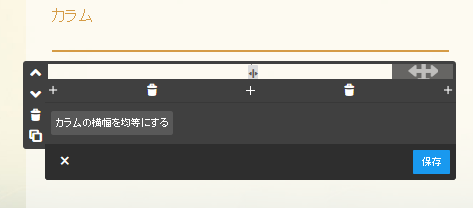 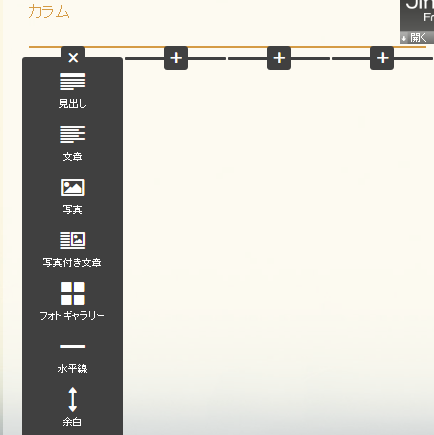 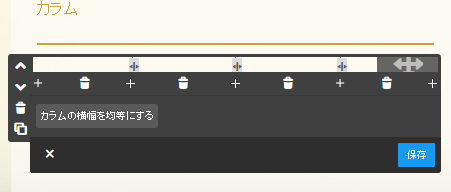 なーるほど使いやすくなってるよーし、慣れてみよう